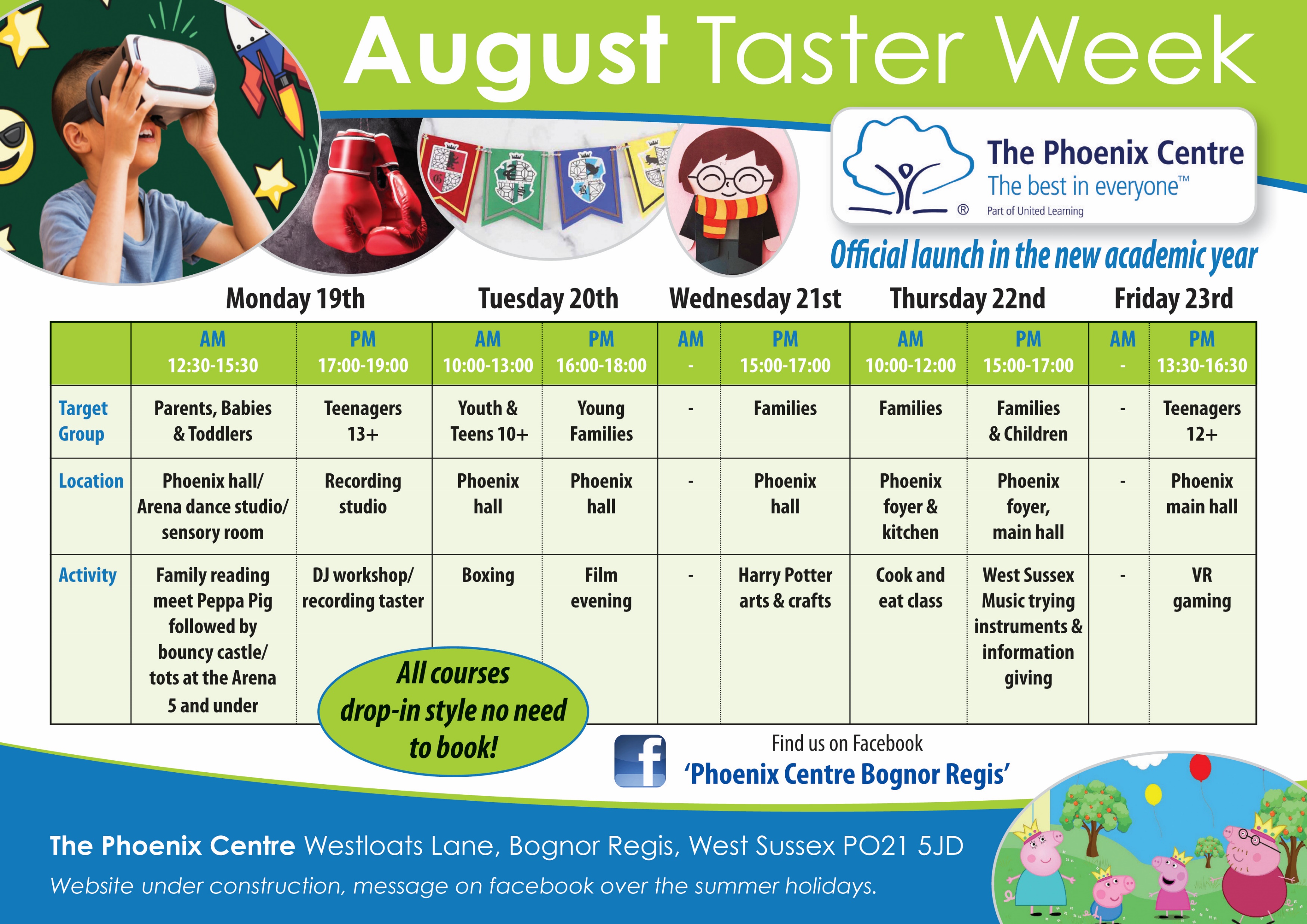 Highlights of The Phoenix Centre taster week
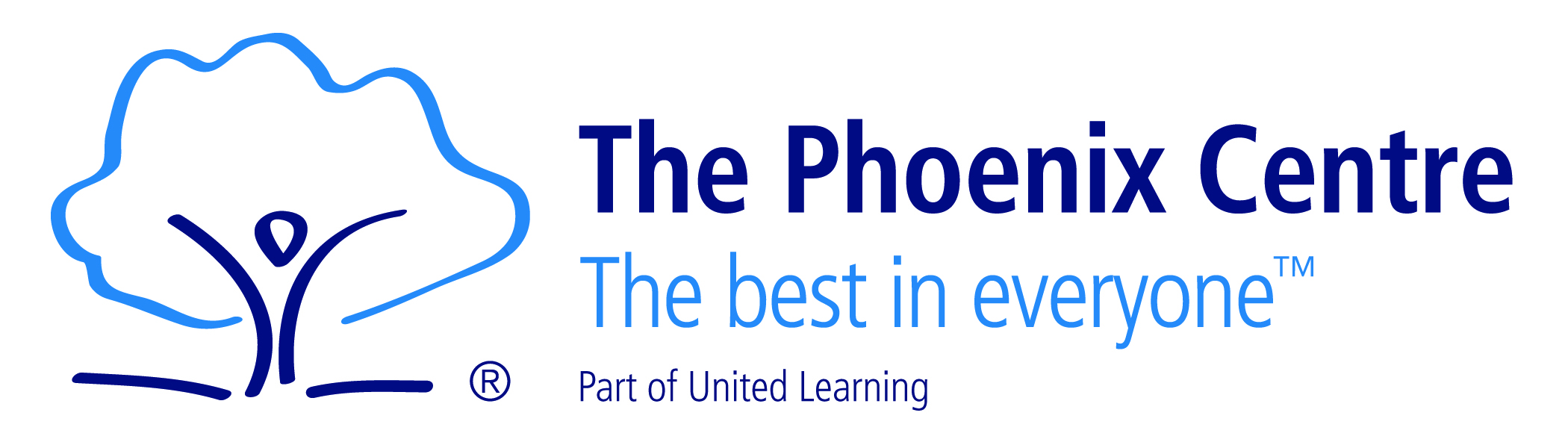 14 teenagers attended the VR gaming session, and 25 children came to try an instrument. 
For many was a first-time experience!
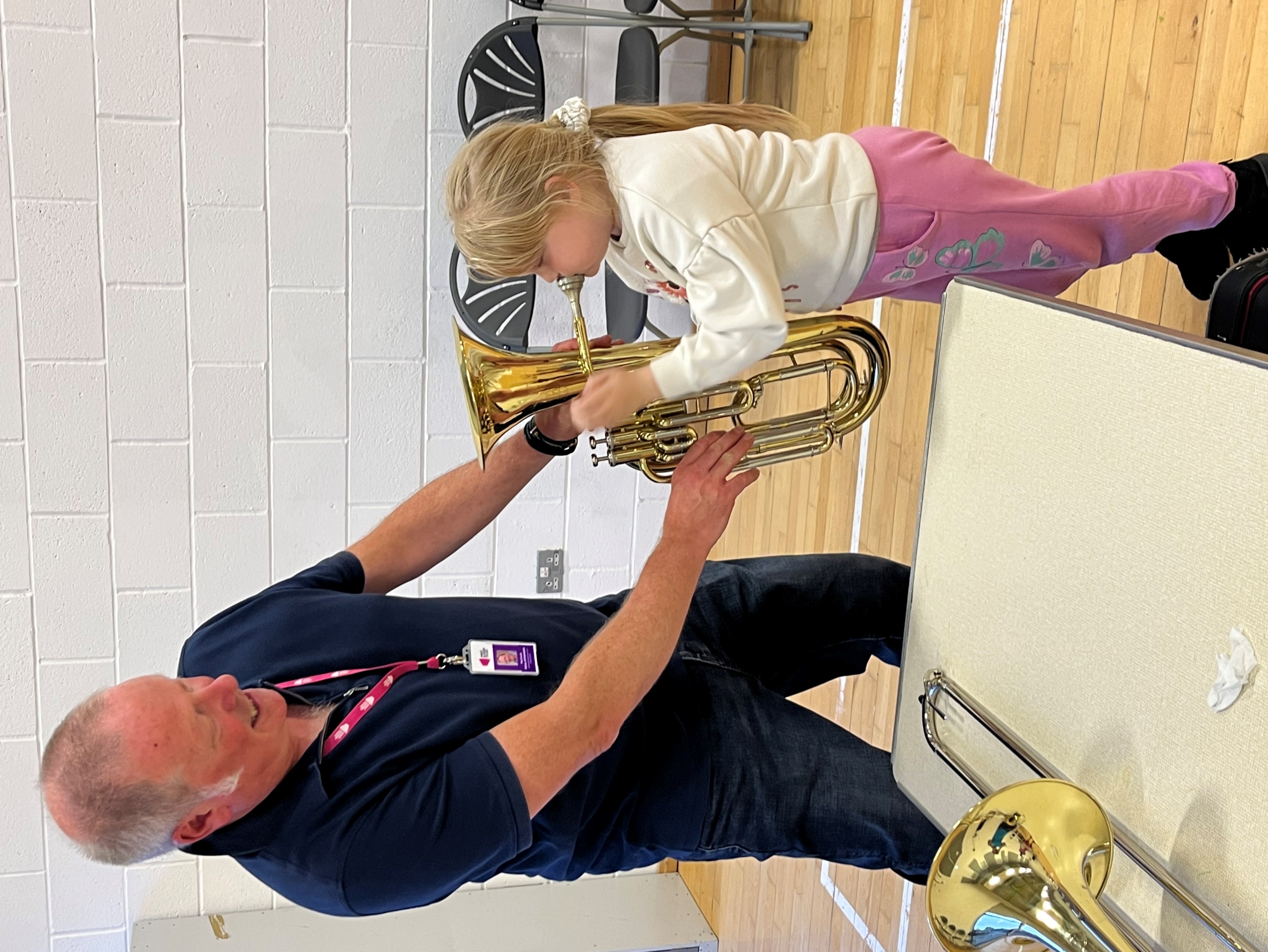 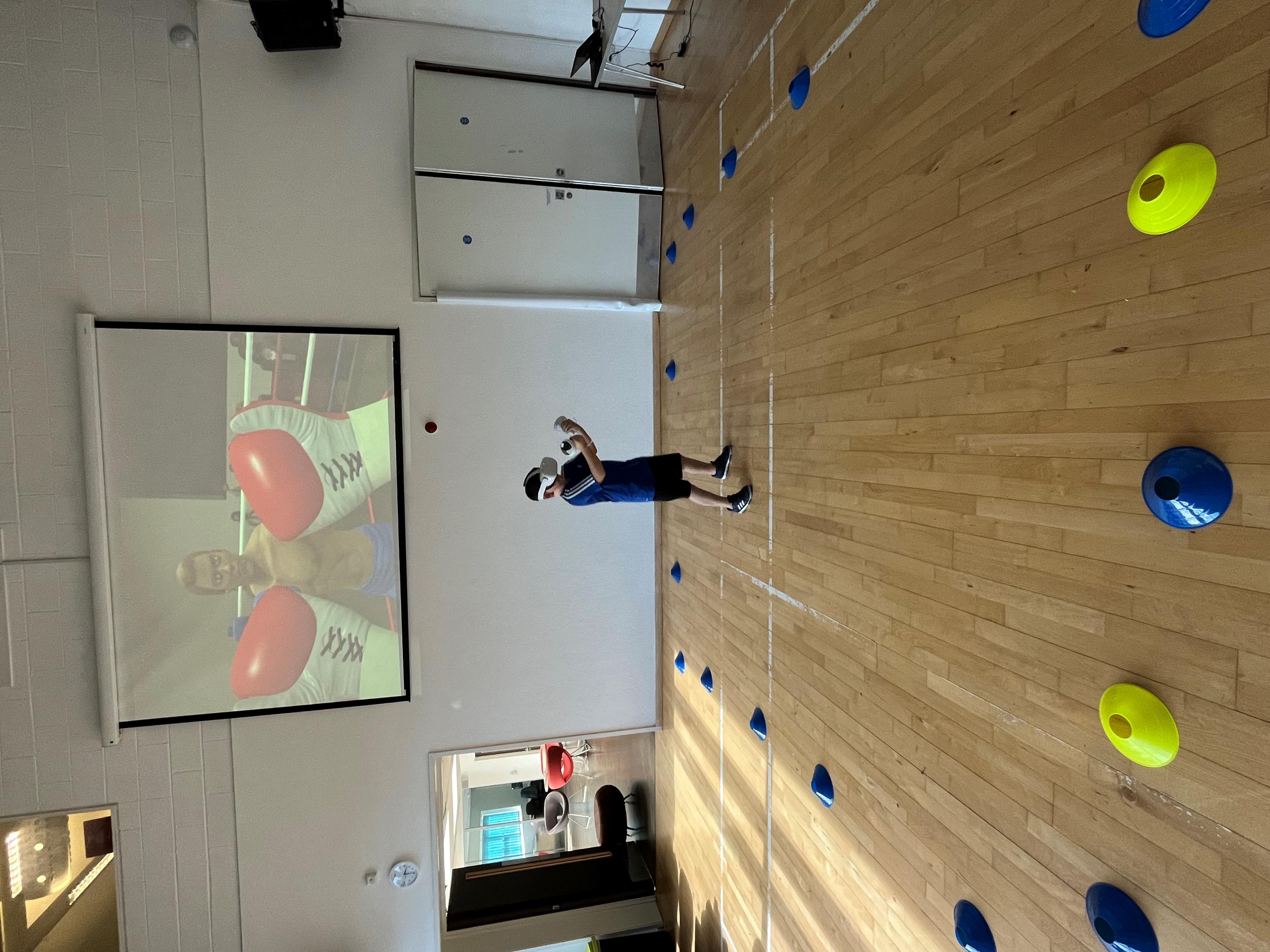 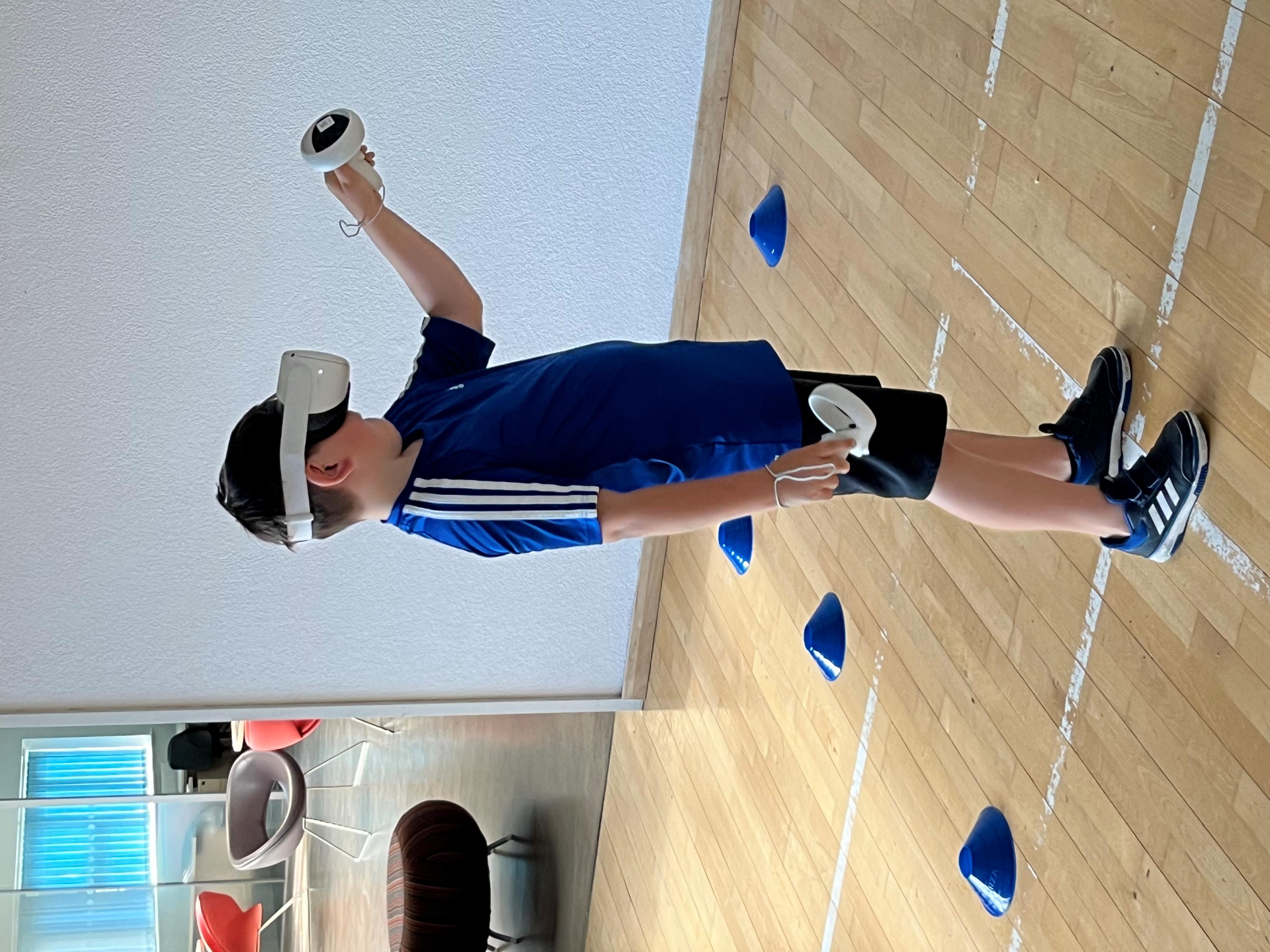 5 families attended our film night and 3 families to our healthy cooking session.
“It was so great to have this relaxed environment for my child to watch a film in this kind of setting, with his needs I can’t take him to the cinema”
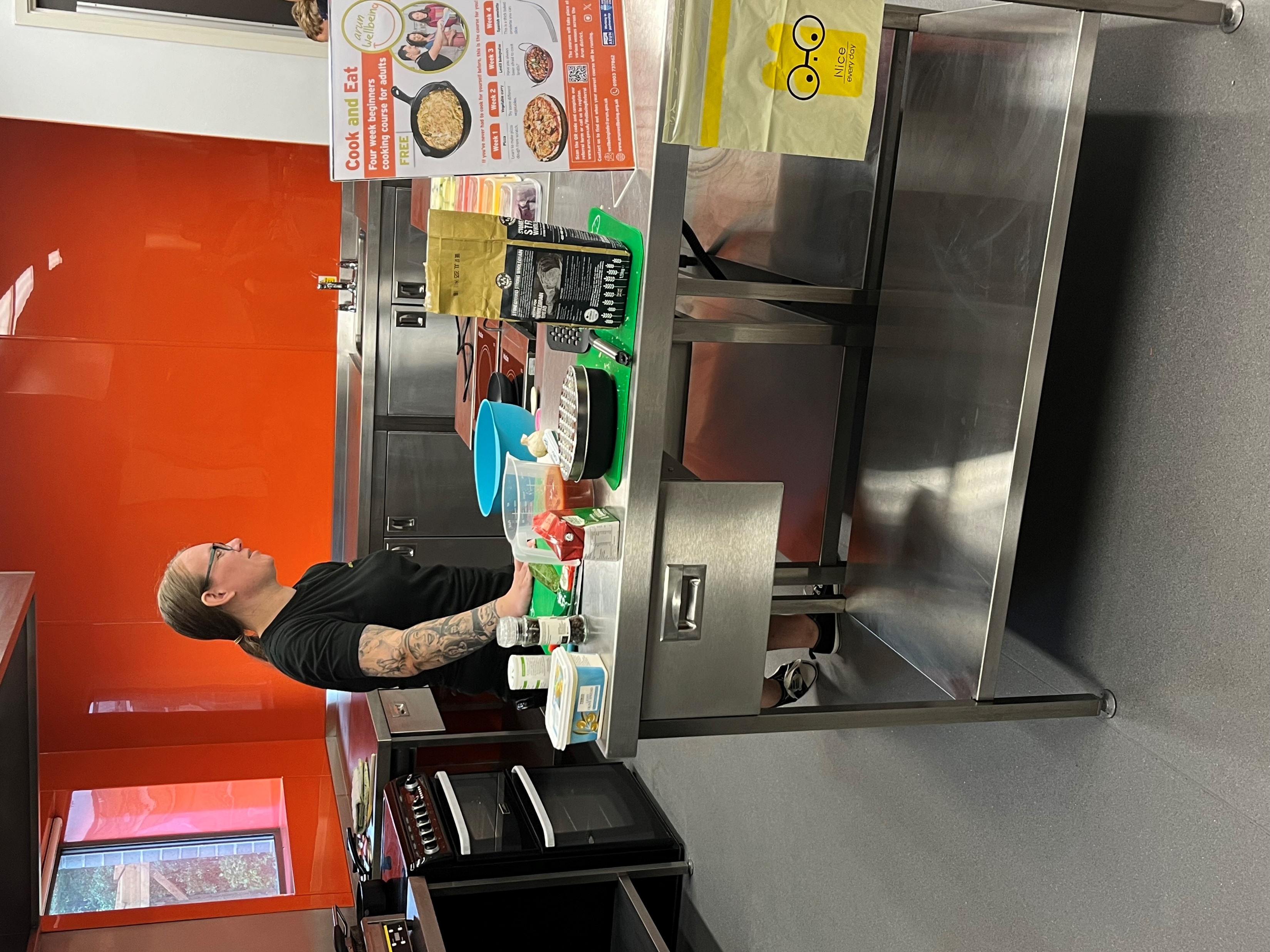 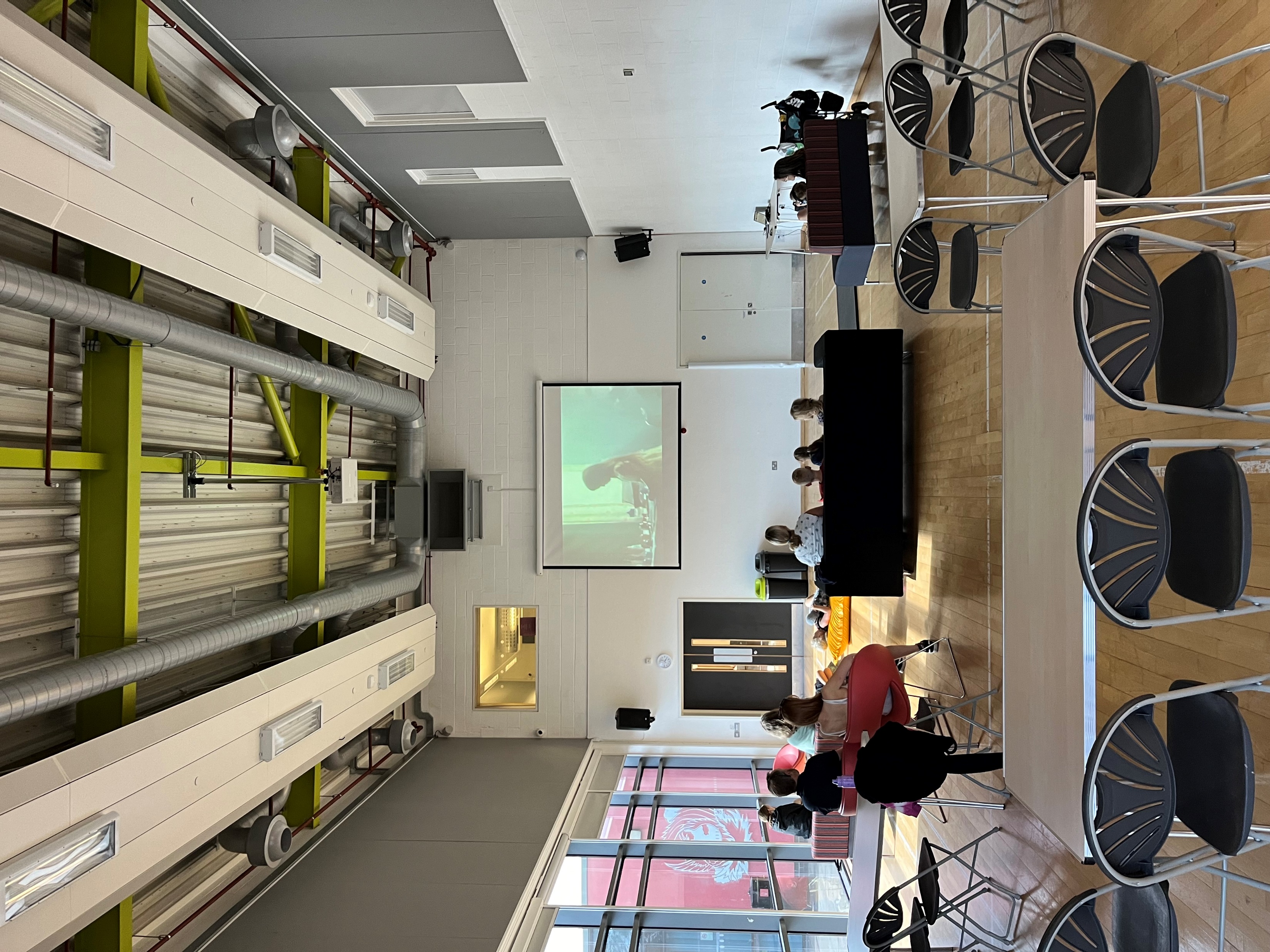 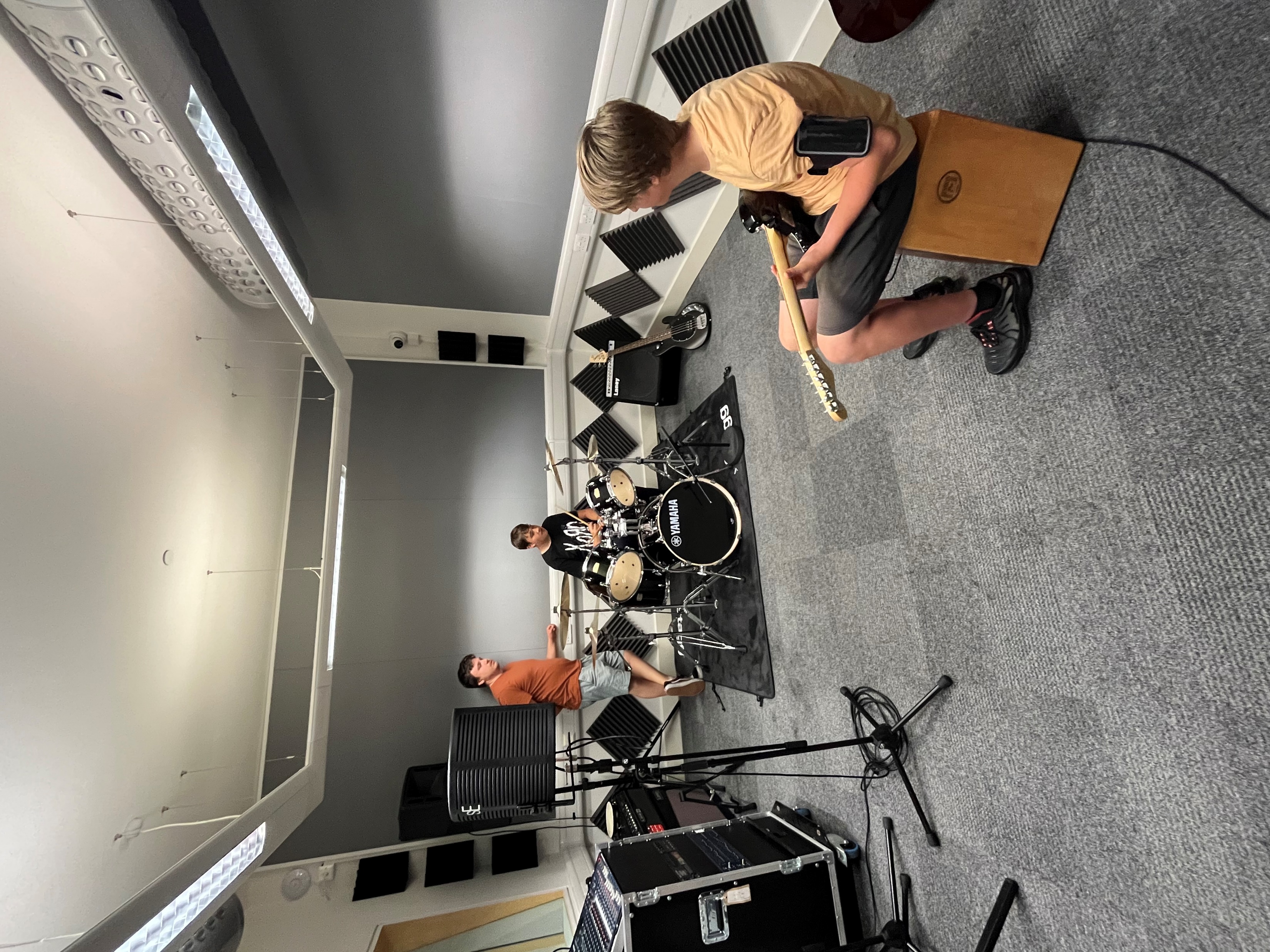 We had approximately 60 children attend the Harry Potter & Star Wars arts and crafts session!
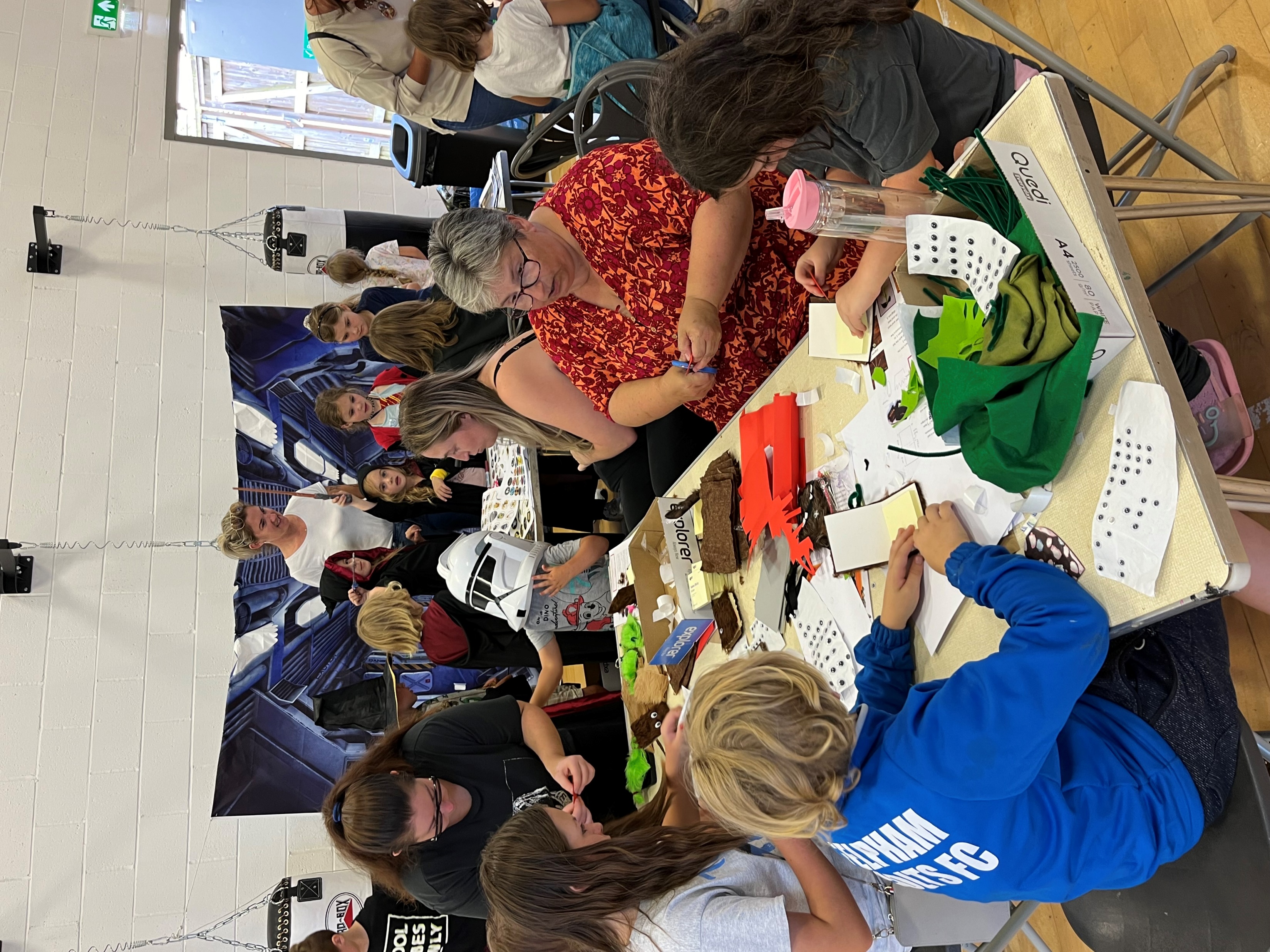 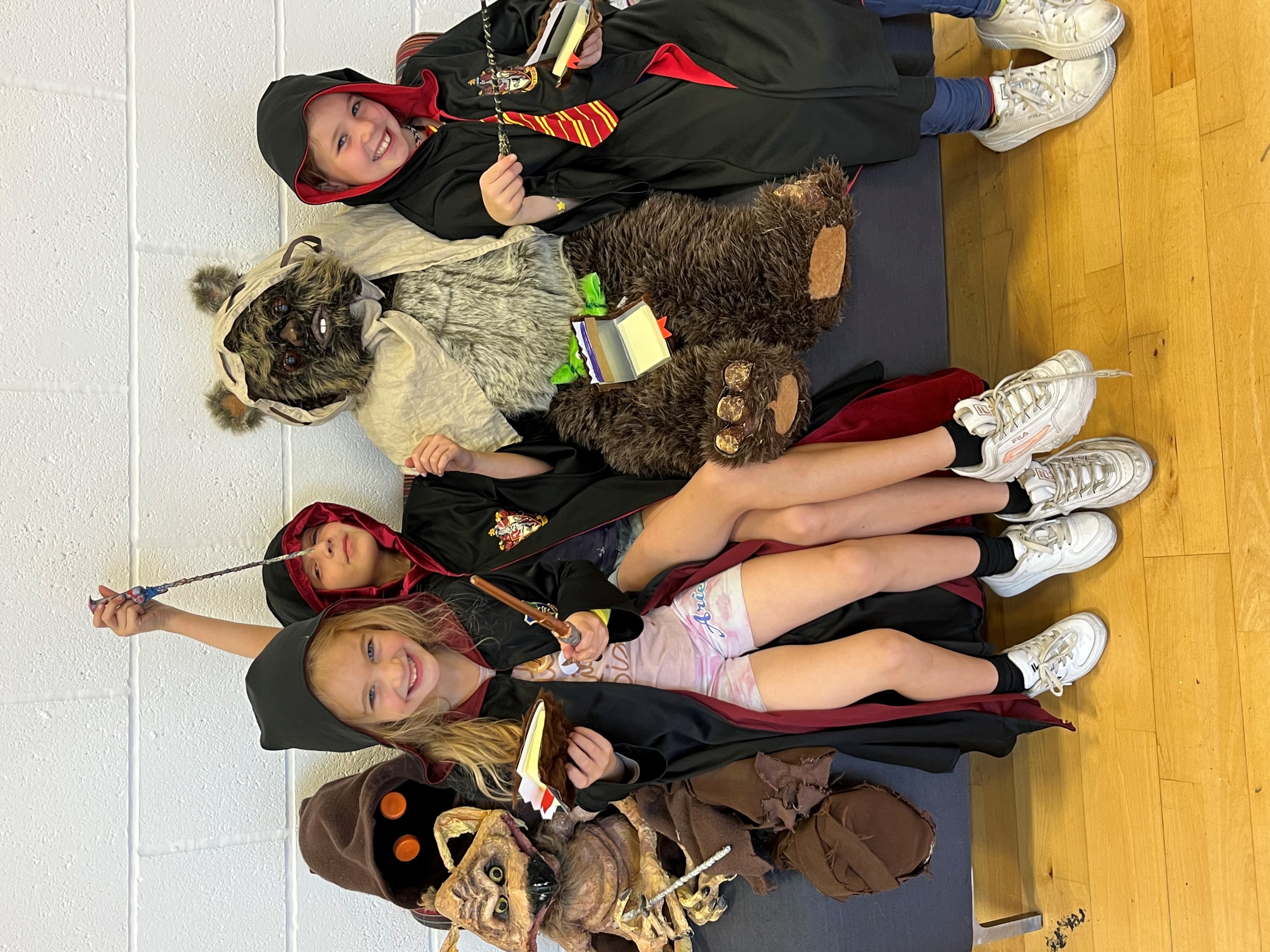 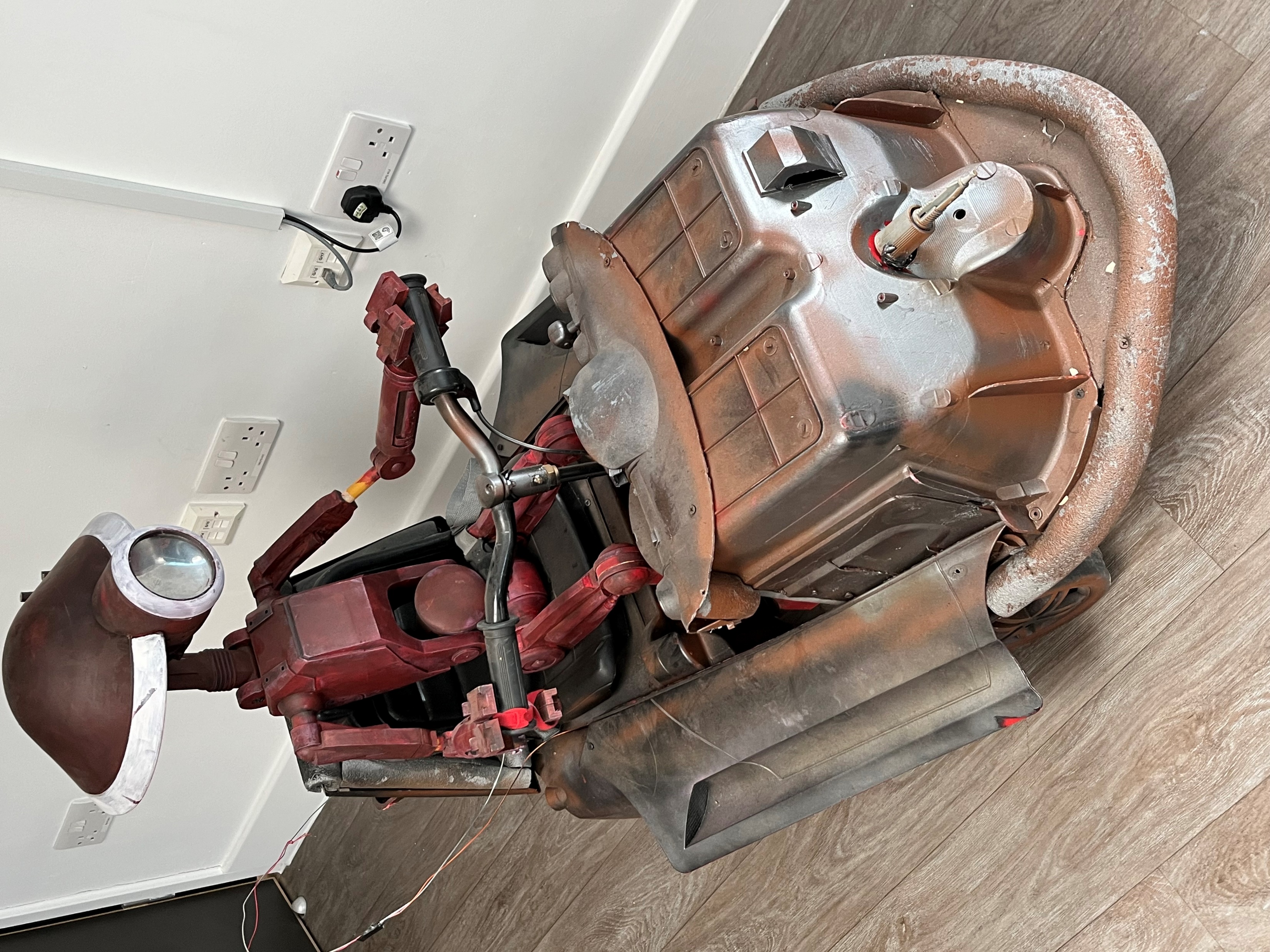 We had two special guests visit the centre and get involved with the family reading session, with collaborative donations from the local library.
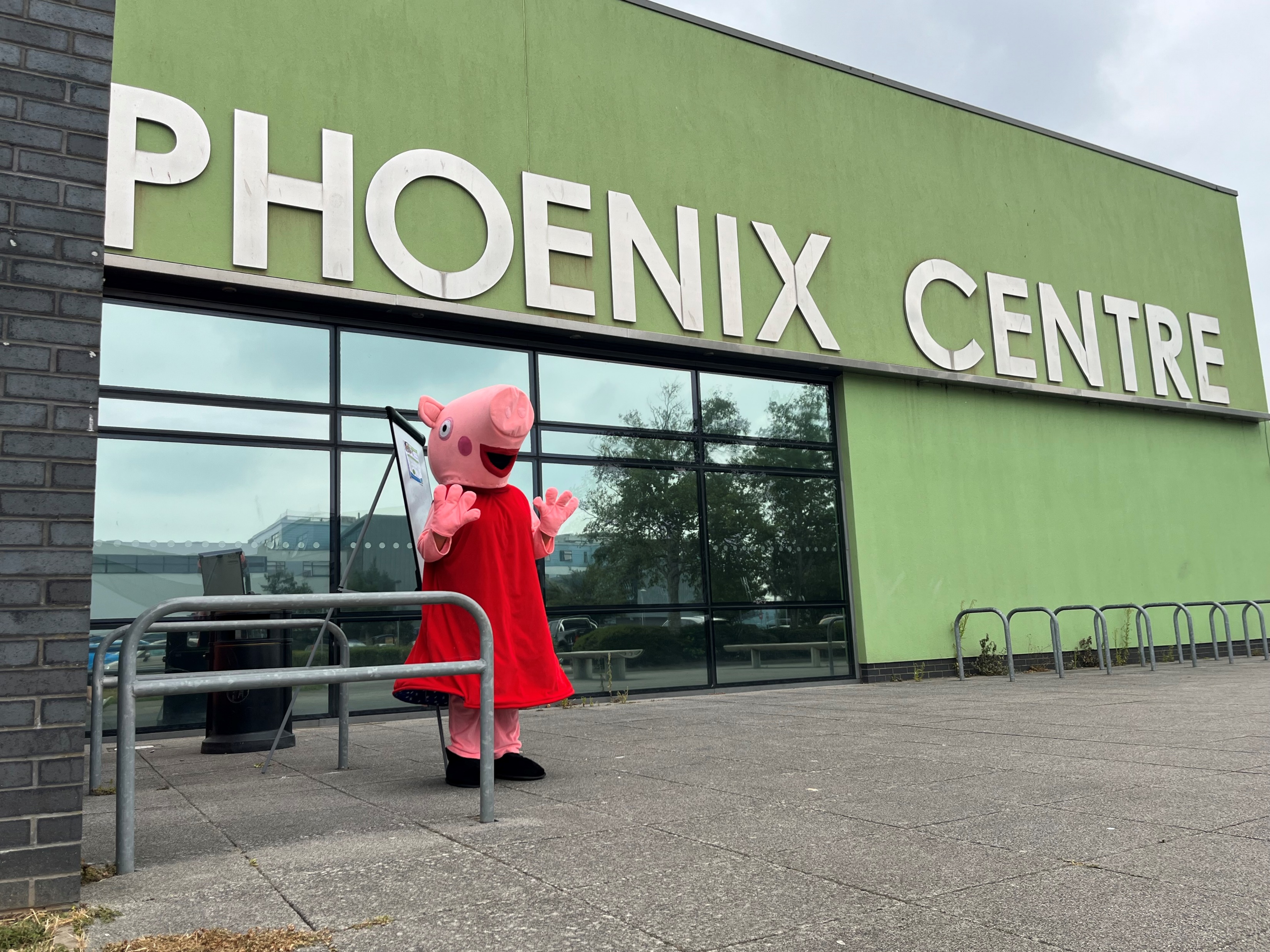 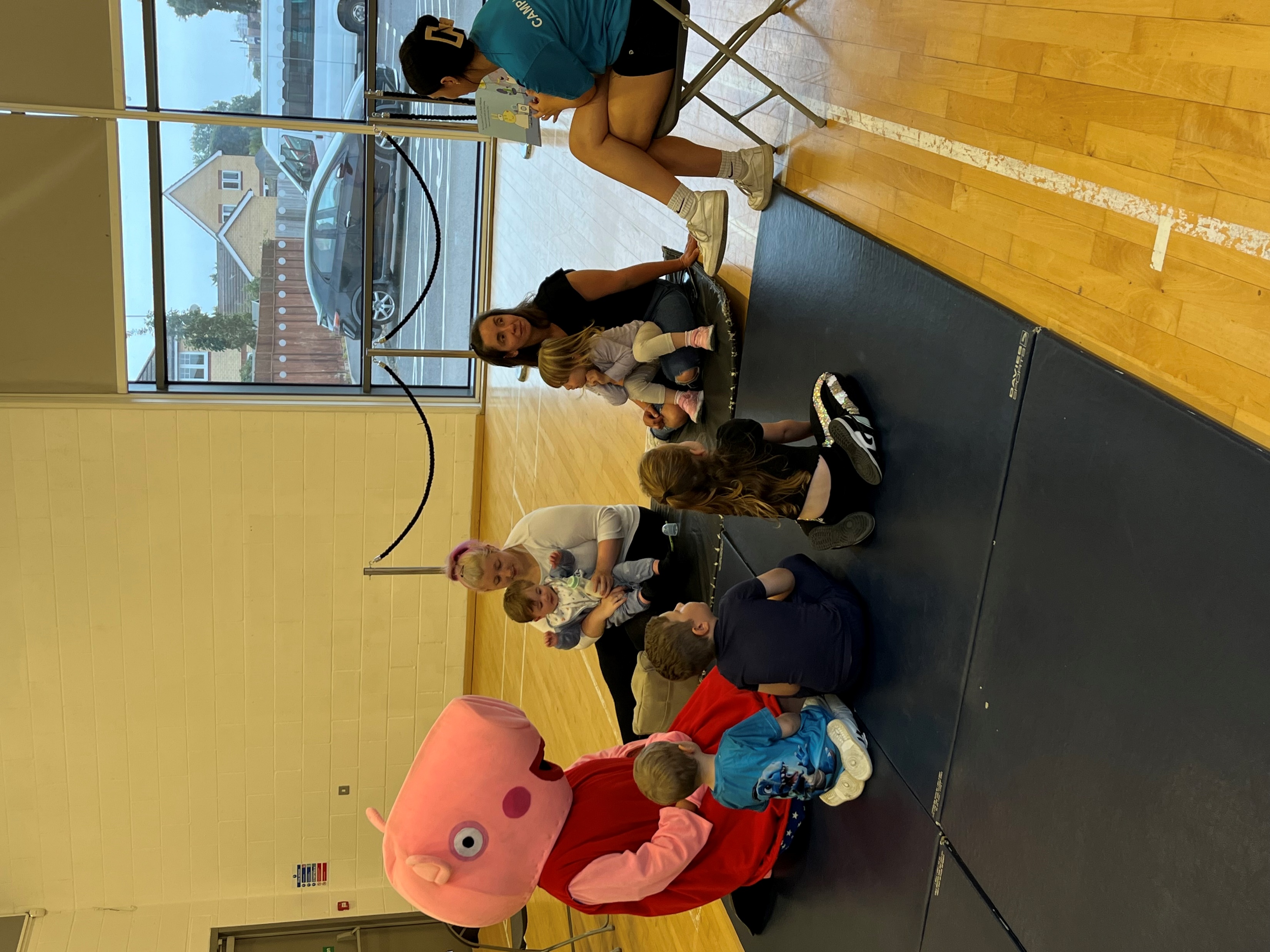 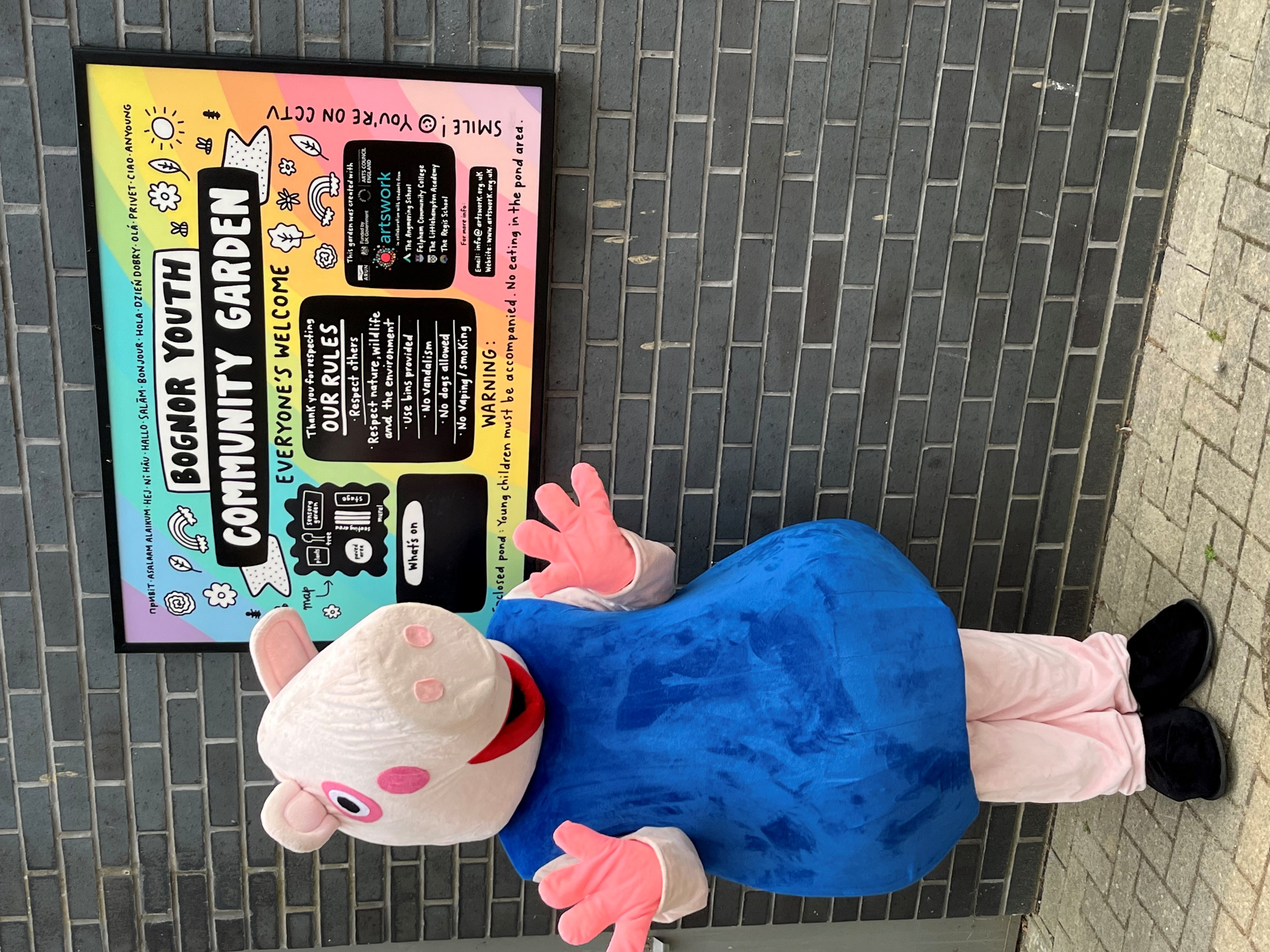 Our holiday and activities funded summer camp children were able to enjoy 
a boxing session and meet Peppa Pig!
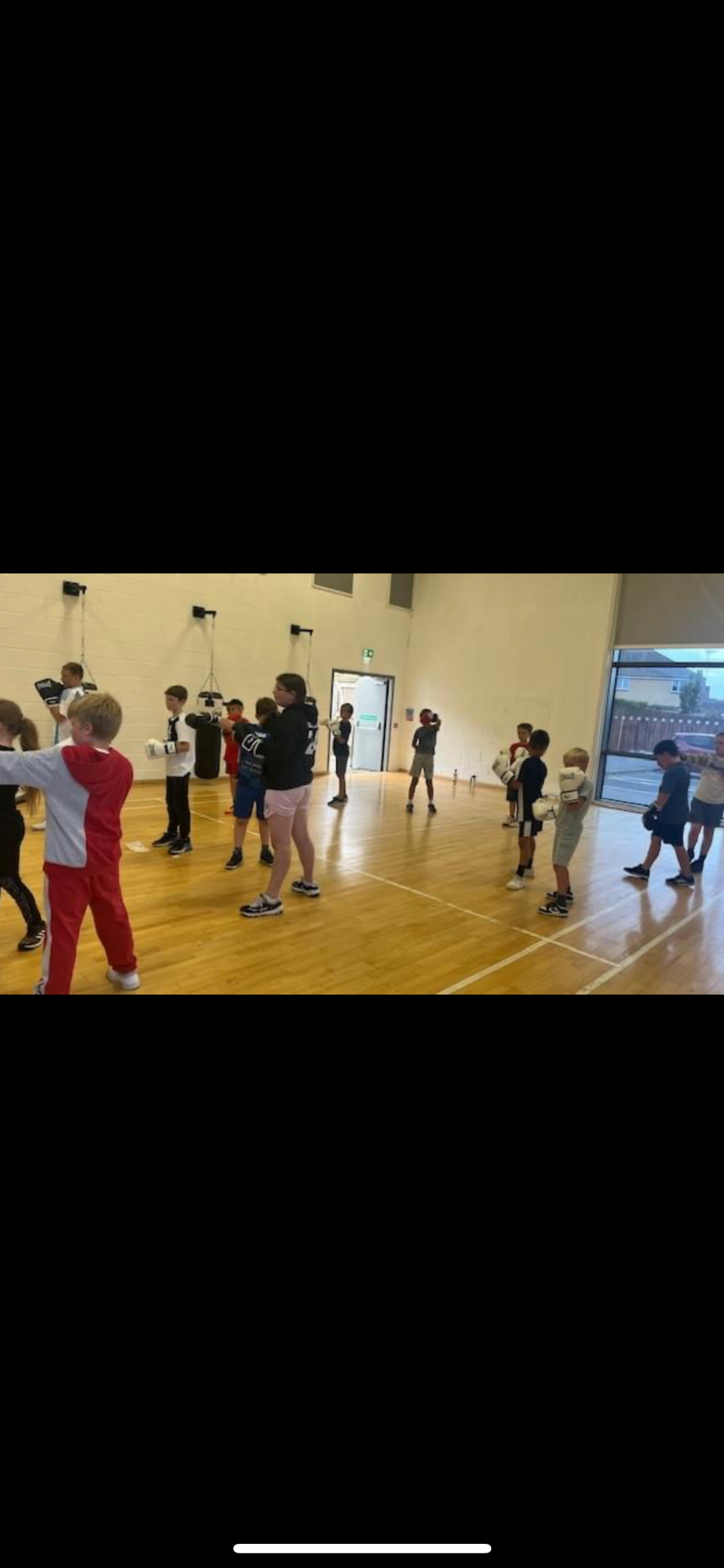 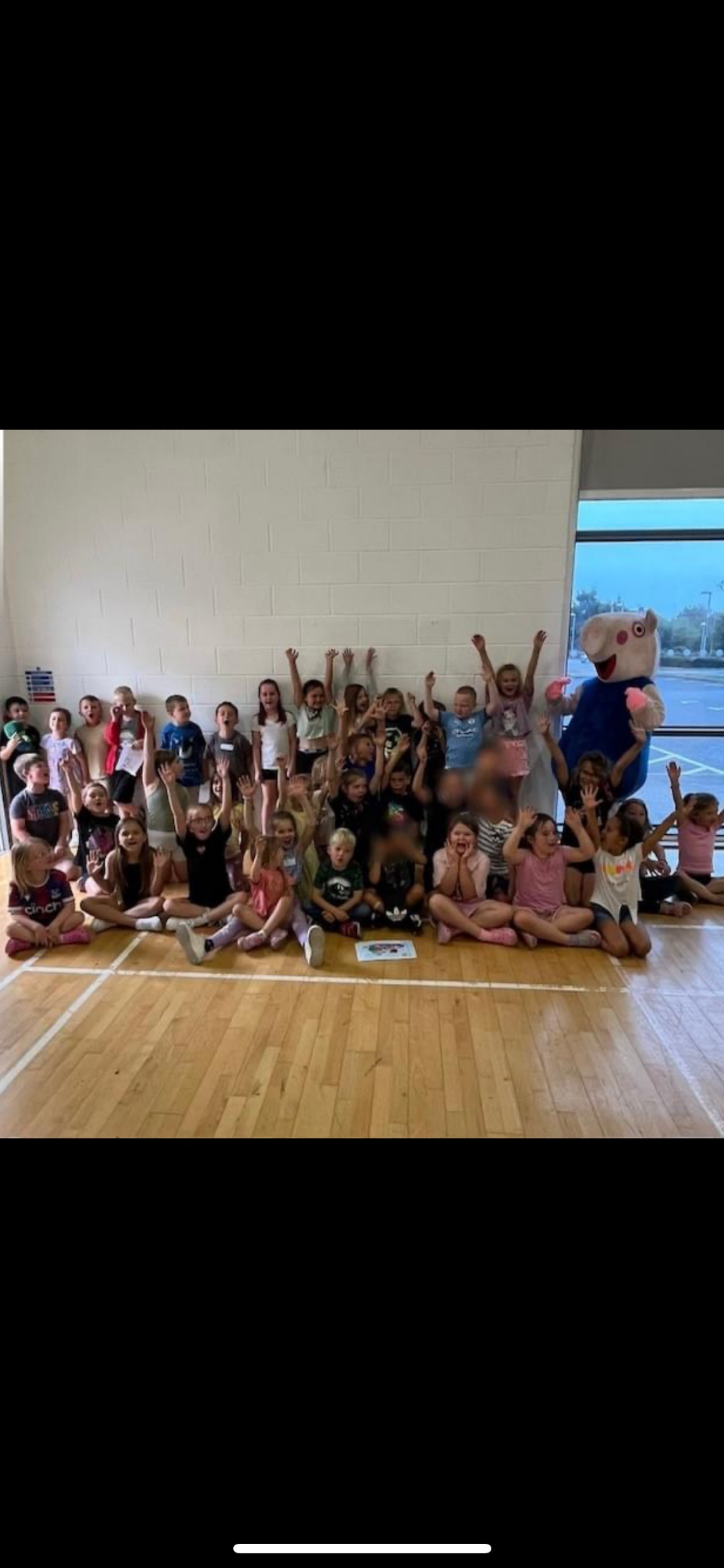 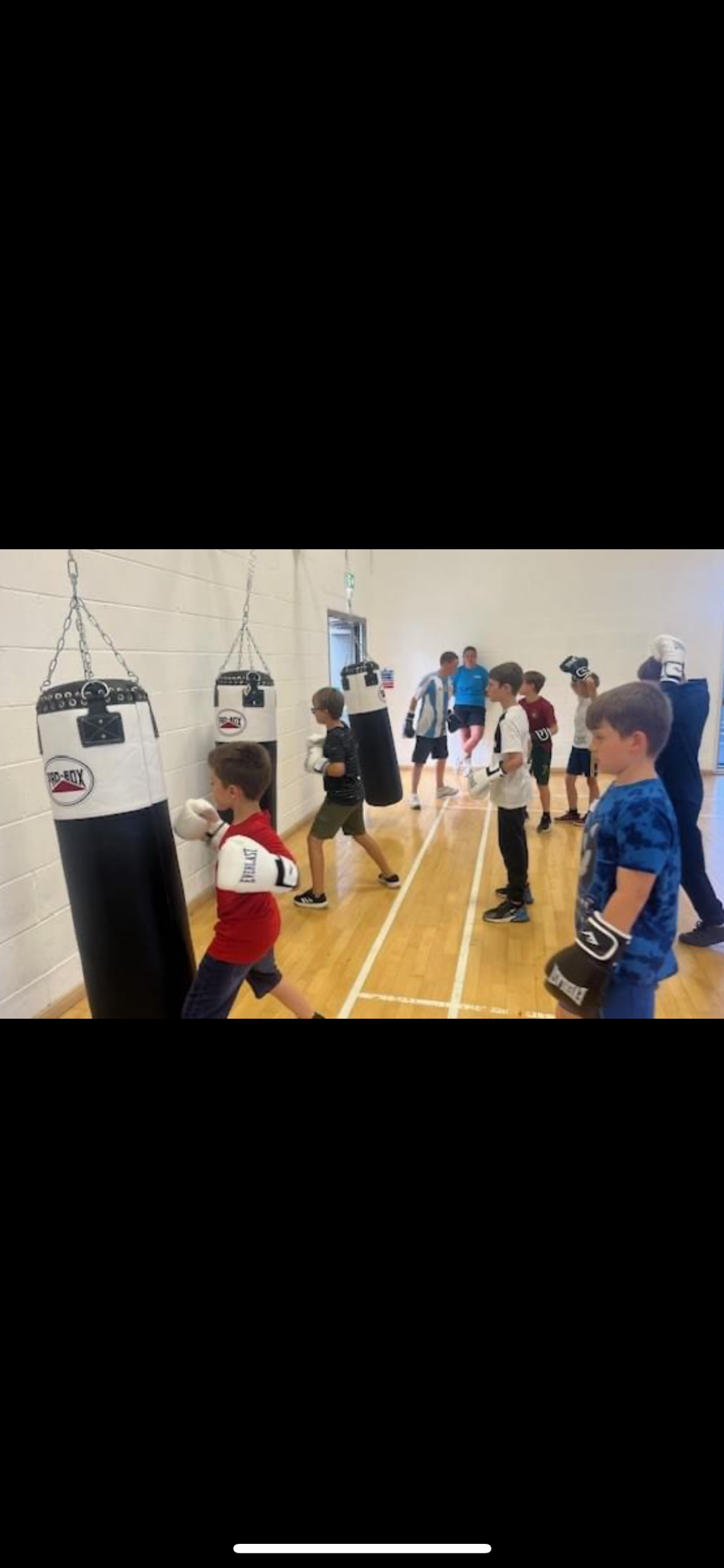 We used a QR code to get community voice. This will now be shared publicly via social media to boost the data
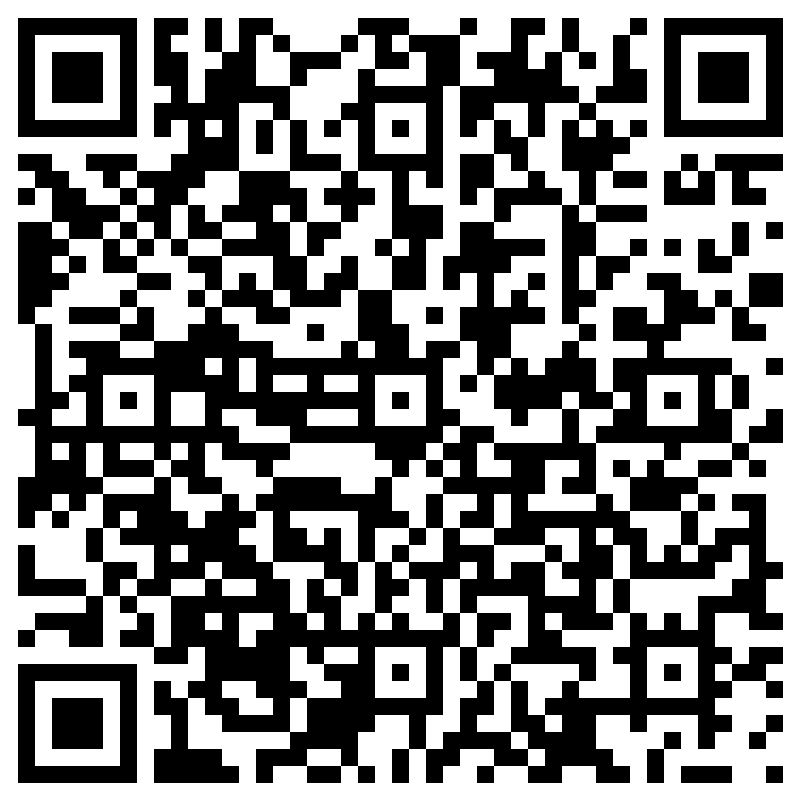 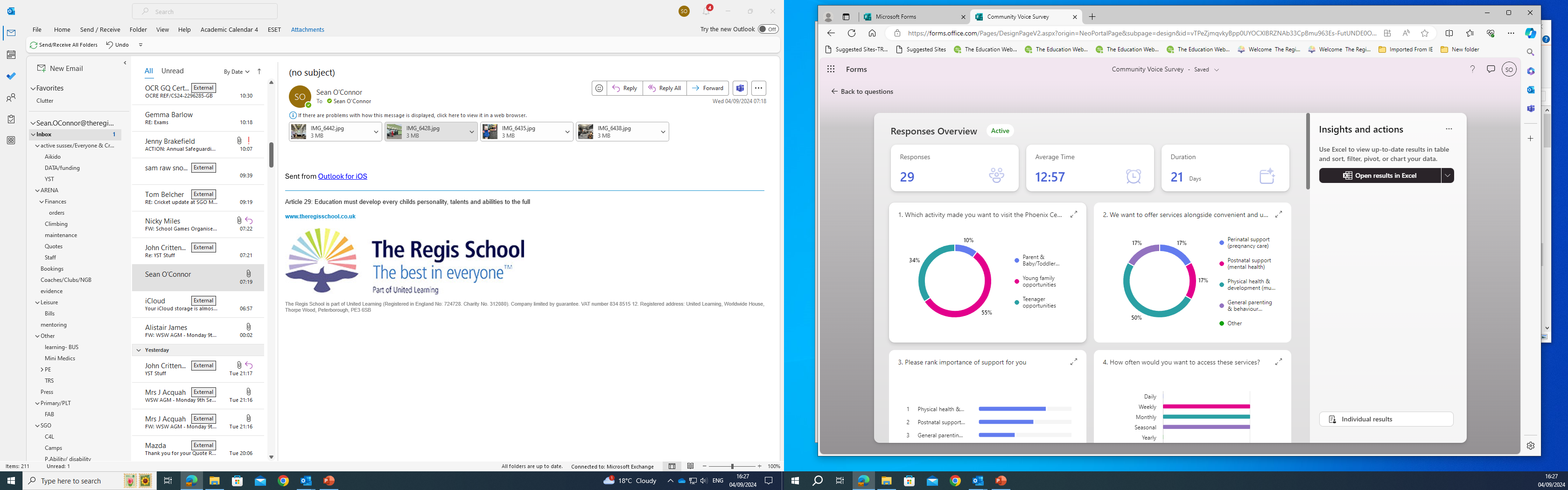 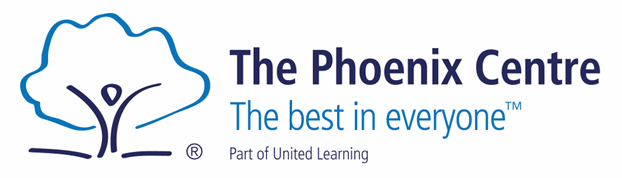